Martian Darts
2.1, 2.3-2.5 Quest Review
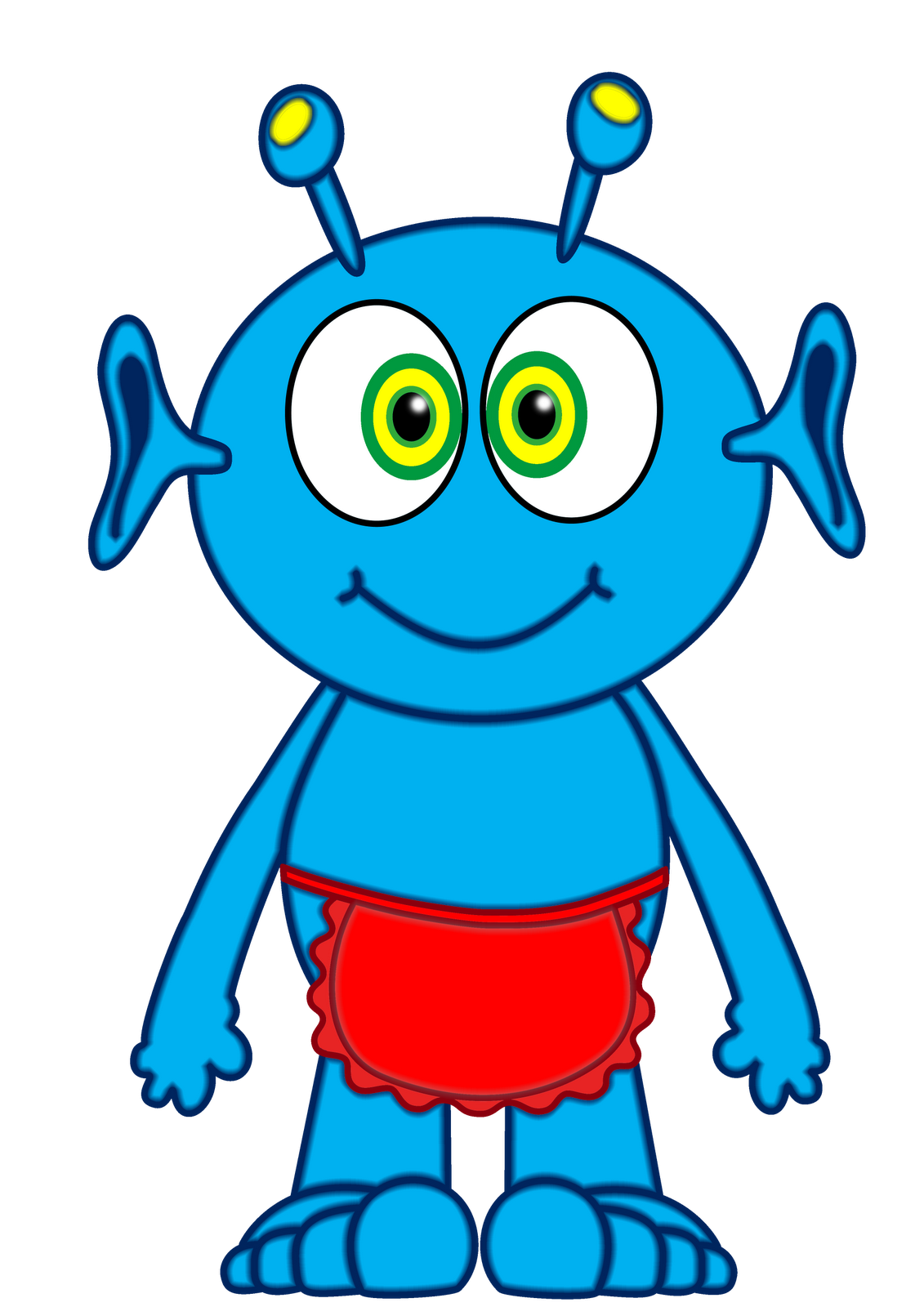 Question #1 (No Calc)
Graph the following polynomial. 


State the: 
 Leading term
 Zeros (with multiplicity)
 y-intercept 
 End behavior (in the correct notation)
Question #1 (No Calc)
Graph the following polynomial. 


State the: 
 Leading term
 Zeros (with multiplicity)
 y-intercept 
 End behavior (in the correct notation)
Question #2 (No Calc)
Find the vertex of the following quadratic.
Question #2 (No Calc)
Find the vertex of the following quadratic.
Question #3 (Calc OK)
Find the linear factorization of the following polynomial (factor completely).
Question #3 (Calc OK)
Find the linear factorization of the following polynomial (factor completely).
Question #4 (No Calc)
Write the equation of a quadratic that has a vertex of (2, -4) and goes through the point (-3, -24).
Question #4 (No Calc)
Write the equation of a quadratic that has a vertex of (2, -4) and goes through the point (-3, -24).
Question #5 (No Calc)
Write the function with real coefficients whose zeros include 2 (multiplicity 2) and 3 + i (multiplicity 1).
Question #5 (No Calc)
Write the function with real coefficients whose zeros include 2 (multiplicity 2) and 3 + i (multiplicity 1).
Question #6 (No Calc)
Convert the following quadratic to vertex form:
Question #6 (No Calc)
Convert the following quadratic to vertex form:
Question #7 (No Calc)
Find the remainder of the following polynomial.


{Challenge} Can you find the remainder using another method?
Question #7 (No Calc)
Find the remainder of the following polynomial.


{Challenge} Can you find the remainder using another method?
Question #8 (No Calc)
Write the equation of a line in point-slope form if       f(-2)=3 and f(1)=6.

{Challenge}: Can you write another equation of the same line in point-slope form?
Question #8 (No Calc)
Write the equation of a line in point-slope form if       f(-2)=3 and f(1)=6.

{Challenge}: Can you write another equation of the same line in point-slope form?
Question #9 (No Calc)
Find the end behavior of the following polynomial. Be sure to write it in proper limit notation.
Question #9 (No Calc)
Find the end behavior of the following polynomial. Be sure to write it in proper limit notation.
Question #10 (No Calc)
What is the leading term, leading coefficient and degree of the following polynomial?
Question #10 (No Calc)
What is the leading term, leading coefficient and degree of the following polynomial?
Question #11 (Calc OK)
Graph the following polynomial. 


State the: 
 Leading term
 Zeros (with multiplicity)
 y-intercept 
 End behavior (in the correct notation)
Question #11 (Calc OK)
Graph the following polynomial. 


State the: 
 Leading term
 Zeros (with multiplicity)
 y-intercept 
 End behavior (in the correct notation)
Question #12 (Calc OK)
Find the linear factorization of the following polynomial (factor completely).
Question #12 (Calc OK)
Find the linear factorization of the following polynomial (factor completely).
Question #13 (Calc OK)
The Hinsdale Little League uses a baseball throwing machine to help train 10-year-old players to catch high pop-ups. It the machine throws the baseball straight up with an initial velocity of 48 ft/sec from a height of 3.5 ft …

Find an equation that models the height, h(t), of the ball t seconds after it is thrown.

What is the maximum height the baseball with reach? How many seconds will it take to reach that height?
Question #13 (Calc OK)
The Hinsdale Little League uses a baseball throwing machine to help train 10-year-old players to catch high pop-ups. It the machine throws the baseball straight up with an initial velocity of 48 ft/sec from a height of 3.5 ft …

Find an equation that models the height, h(t), of the ball t seconds after it is thrown.

What is the maximum height the baseball with reach? How many seconds will it take to reach that height?
Question #14 (No Calc)
Divide the following polynomials. Express your answer in fraction form.
Question #14 (No Calc)
Divide the following polynomials. Express your answer in fraction form.
Question #15 (Calc OK)
An asset with a first cost of $100,000 is depreciated over 5-year period. It is expected to have a $10,000 salvage value at the end of 5 years. Using the straight-line method, what is the book value at the end of year 2?
Question #15 (Calc OK)
An asset with a first cost of $100,000 is depreciated over 5-year period. It is expected to have a $10,000 salvage value at the end of 5 years. Using the straight-line method, what is the book value at the end of year 2?